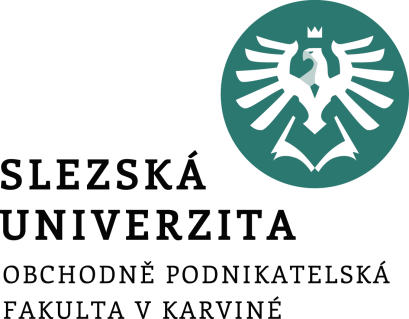 Finanční ekonometrie
Téma 1:
Úvod do finanční ekonometrie
Ekonometrický model
Úvodní informace k práci v EViews
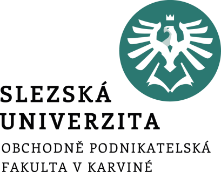 Ekonometrie
Ekonometrie je vědní disciplína aplikující statistické nástroje a techniky v oblasti ekonomie. 
Podstatou ekonometrie je měřit a popisovat co nejlépe závislosti a vztahy mezi ekonomickými veličinami, popřípadě i jinými veličinami. 

Ekonometrický model – algebraicky vyjádřený konkrétní vztah mezi veličinami využívající matematický aparát.
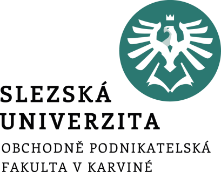 Základní kroky sestavování ekonometrického modelu
Kvantitativní analýza na základě ekonometrického modelu je vícestupňovou abstrakcí:
1. Formulace a specifikace modelu	
2. Kvantifikace ekonometrického modelu
3. Verifikace modelu
4. Praktické využití ekonometrického modelu
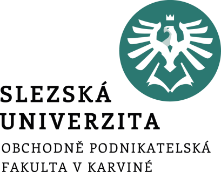 1. Formulace modelu
Specifikace ekonometrického modelu obsahuje:
1. Určení závisle a nezávisle proměnných, zahrnutých do zkoumání. V ekonometrii se rozdělují proměnné především na endogenní a exogenní. Zpožděné proměnné.
2. Stanovení předpokládaných znamének a očekávaných hodnot parametrů modelu.
3. Volbu typu a analytické formy modelu a jeho jednotlivých rovnic. V ekonometrické analýze používáme tyto základní typy modelů: jednorovnicový model, vícerovnicový model, simultánní model.
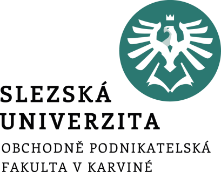 2. Kvantifikace modelu
Kvantifikace (odhad) ekonometrického modelu slouží k získání numerických hodnot jeho parametrů.
Tj. odhad parametrů vhodnou metodou.
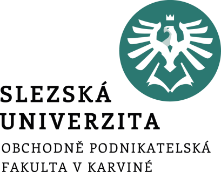 3. Verifikace modelu
Verifikace ekonometrického modelu spočívá v ověření toho, zda odhadnuté parametry jsou teoreticky správné a současně i statisticky významné. Zda hodnota odhadnutých parametrů vůbec odpovídá ekonomické teorii. 
Ekonomická verifikace modelu 
Statistická verifikace 
Ekonometrická verifikace
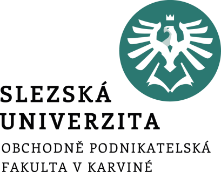 4. Způsoby využití modelu
Aplikace modelu.
Numerické odhady parametrů modelu slouží převážně k analýze, tj. verifikaci výchozí ekonomické teorie, nebo k prognózování budoucích hodnot vysvětlovaných endogenních proměnných a k výběru hospodářské politiky pro potřeby optimálního řízení.
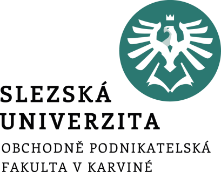 Typy dat
V rámci finanční ekonometrie lze klasifikovat analyzovaná data do tří skupin:
1. Časová data – data ve tvaru časových řad, tj. hodnoty určité veličiny pozorované v určitém časovém intervalu s určitou frekvencí záznamu.
2. Průřezová data (cross-section) – data ve tvaru průřezového výběru, tj. hodnoty určité veličiny (nebo veličin) pozorované v tentýž časový okamžik přes určitý populační soubor.
3. Panelová data – kombinace časových a průřezových dat.

Kvantitativní data
Kvalitativní data
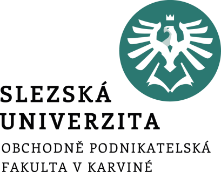 EViews 10
Verze dostupná pro studijní učely:
http://www.eviews.com/EViews10/EViews10Univ/evuniv10.html
http://register1.eviews.com/Lite/


Zdroje:
http://www.eviews.com/Learning/index.html - EViews tutoriály zdarma

http://www.eviews.com/3rd-party/3rdtextbook.html - online knihy ke stažení zdarma

http://forums.eviews.com/ - užitečné fórum